Divertor flux can be dynamically controlled using mixed-n RMPs while maintaining ELM suppression in both DIII-D and EAST
DIII-D
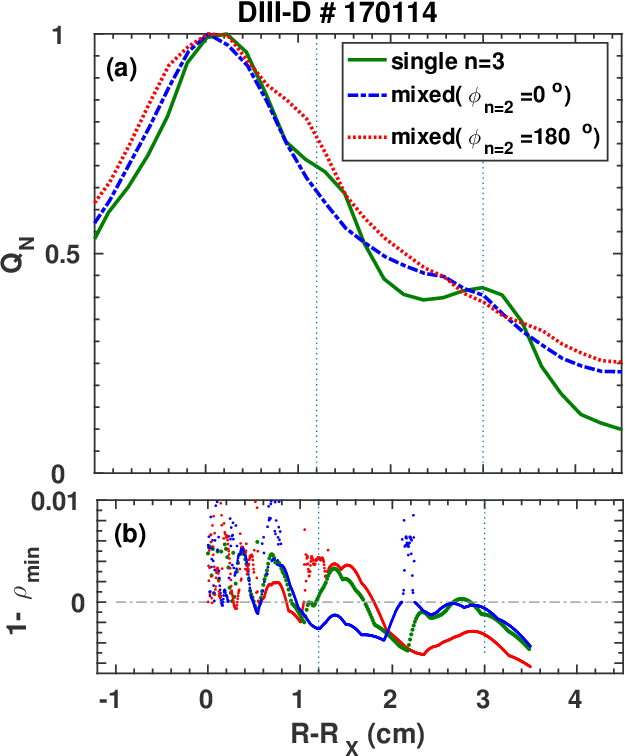 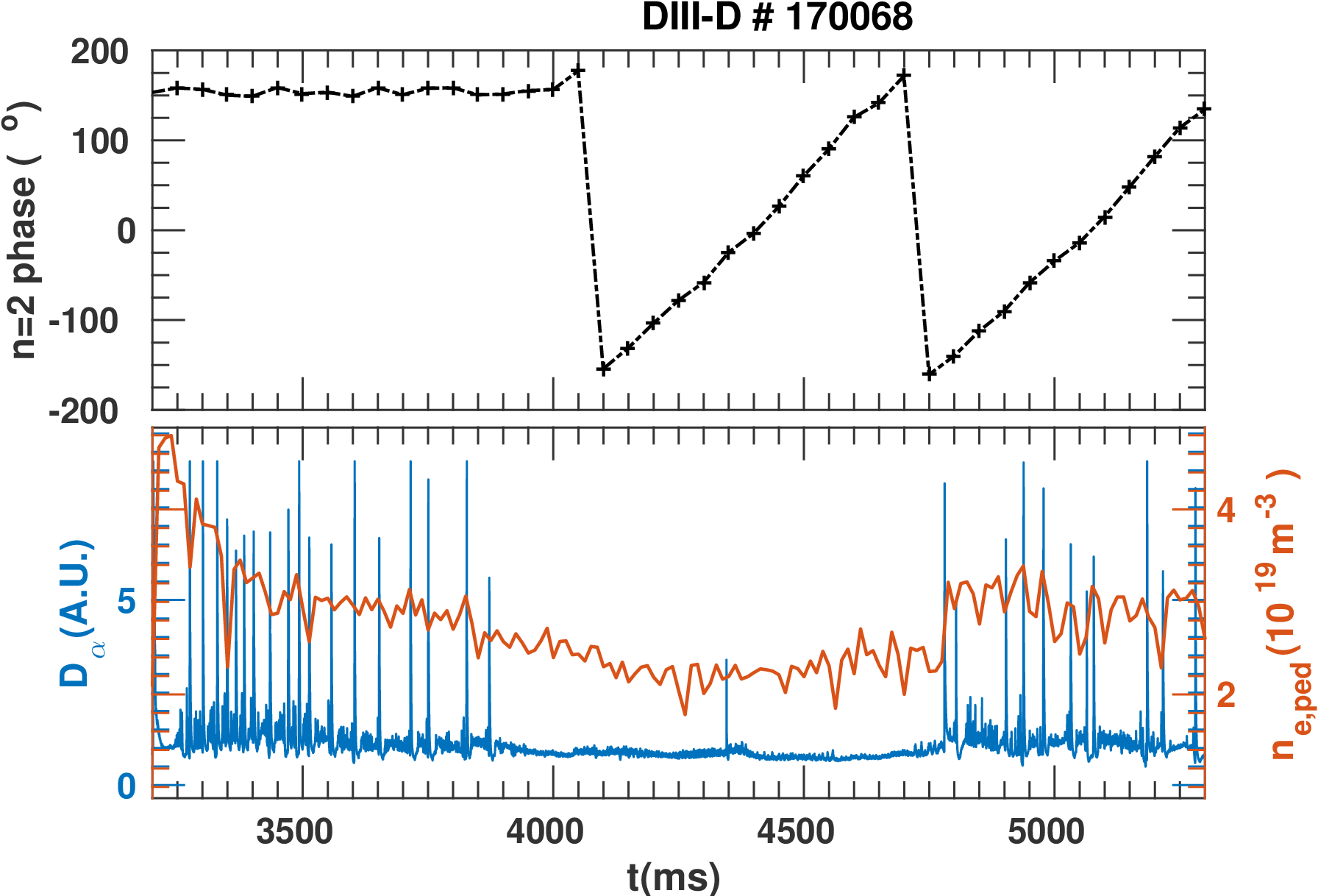 suppression
Phase of n=2
Observed
heat flux
EAST
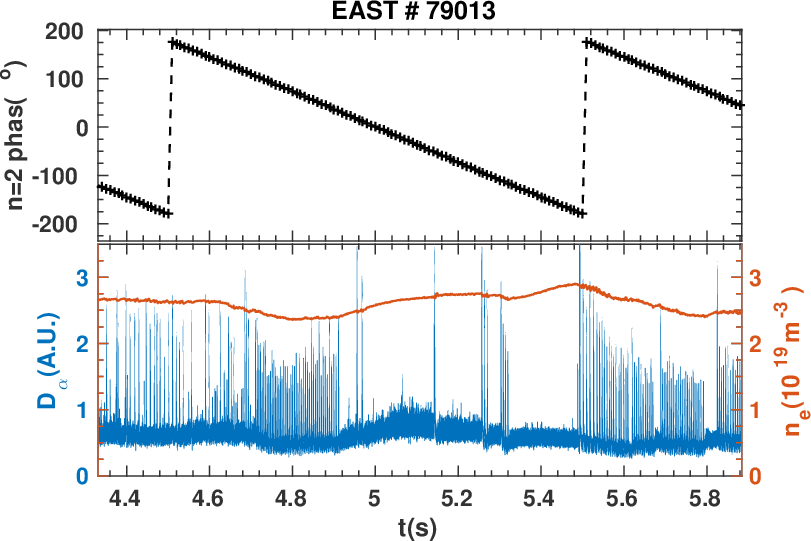 suppression
Phase of n=2
Modeled 1-ρmin
ELM suppression with mixed rotating n=2 and static n=3 RMPs achieved in a similar standard H mode operational window in both DIII-D and EAST 
Footprint of heat flux on the divertor is periodically changing during n=2 RMP rotation in both DIII-D and EAST, which is consistent with the modeling by TOP2D taking into account plasma response modeled by MARS-F
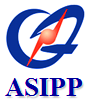 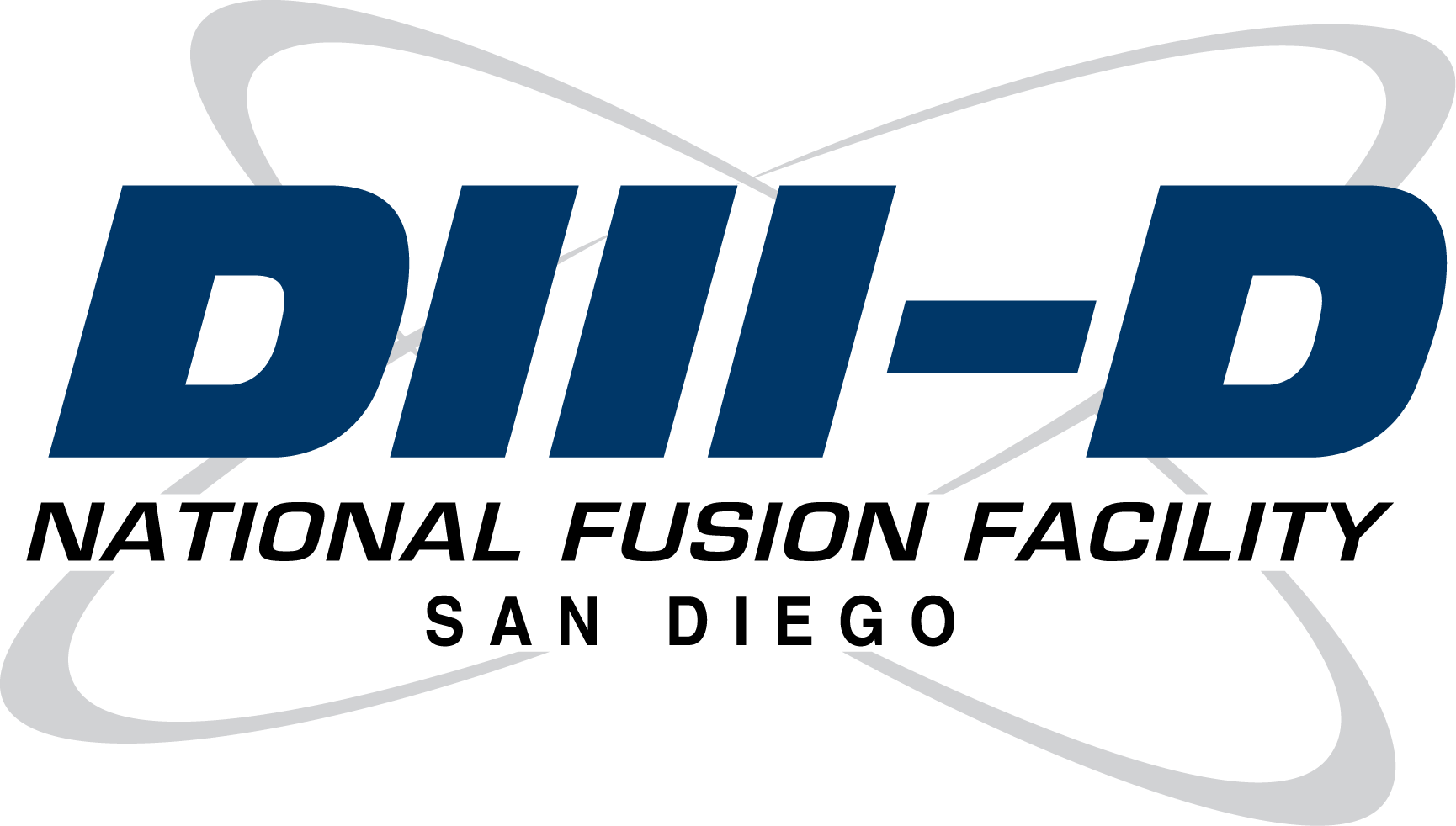 [Y. Sun et al., EX/7-2]